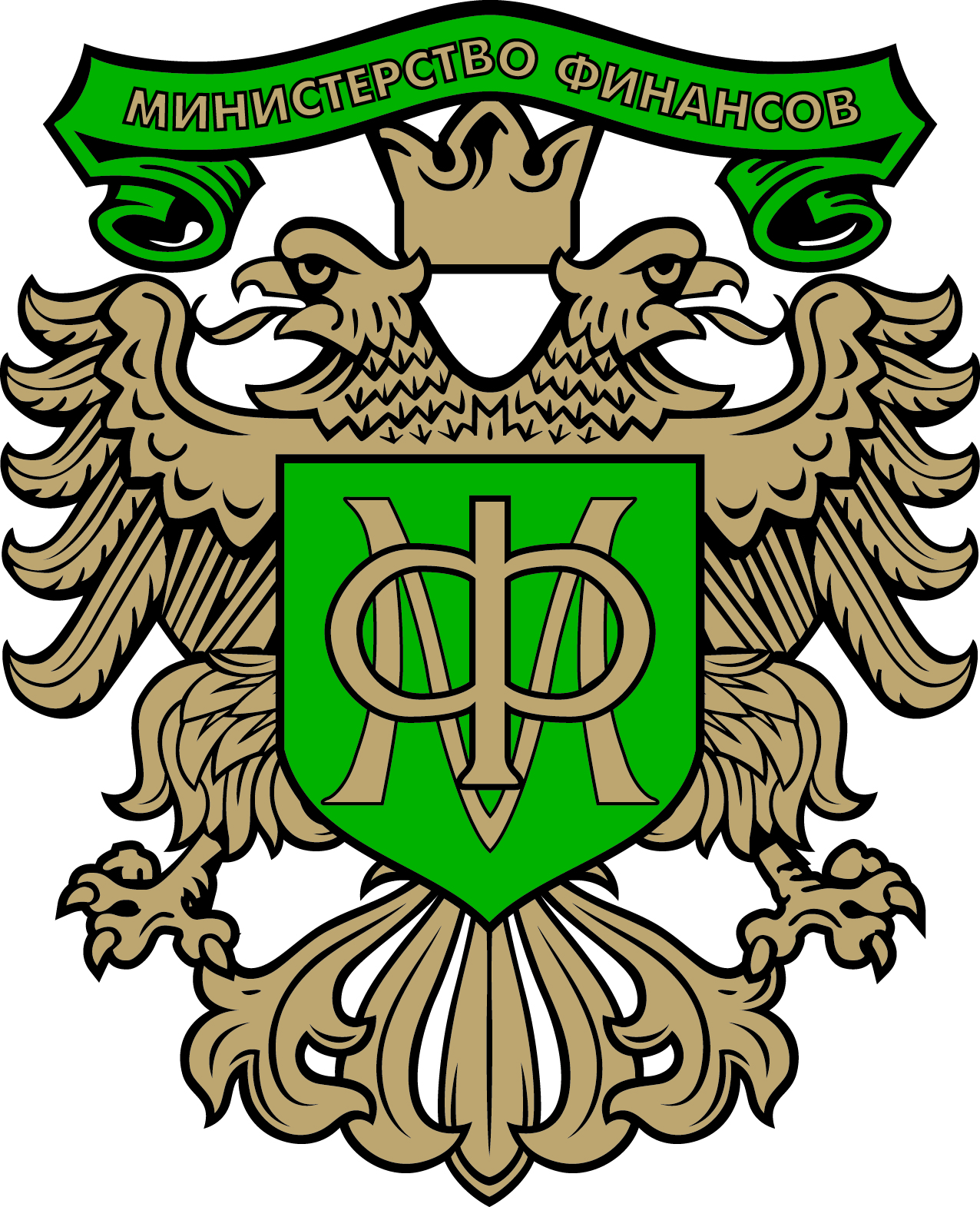 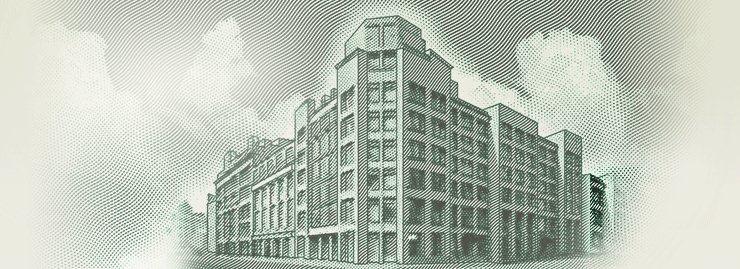 Новации в порядке формирования
бюджетной (бухгалтерской) отчетности за 2019 год
Декабрь 2019
Изменения в законодательстве
2
КОАП
ФЗ 113-ФЗ
3
Инструкция 191н
Сведения об изменении остатков валюты баланса (ф.0503173)
1. Изменение остатков валюты баланса
Изменения отчетности в 2019 году
4
5
Приказы Минфина от 28.02.2019
Инструкция 191н
Приказ 31н
Инструкция 33н
Приказ 32н
6
Изменения в законодательстве
ФЗ 444-ФЗ
ФЗ 402-ФЗ
7.1. Бухгалтерская (финансовая) отчетность составляется на бумажном носителе и (или) в виде электронного документа, подписанного электронной подписью… 

8. Бухгалтерская (финансовая) отчетность считается составленной после подписания ее руководителем экономического субъекта.
8. Бухгалтерская (финансовая) отчетность считается составленной после подписания ее экземпляра на бумажном носителе руководителем экономического субъекта.
Изменения в законодательстве
7
6. Бухгалтерская отчетность представляется учреждением в виде электронного документа, подписанного усиленной квалифицированной электронной подписью

2 случая представления бюджетной отчетности на бумажном носителе:
отсутствие организационно-технической возможности
в соответствии с законодательством (гостайна)
4. Бюджетная отчетность формируется в виде электронного документа, подписанного усиленной квалифицированной электронной подписью.

2 случая представления бюджетной отчетности на бумажном носителе:
отсутствие организационно-технической возможности
в соответствии с законодательством (гостайна)
33н
191н
Изменения в Справке (ф. 0503125)
8
Письмо МФ и ФК от 15.10.2019 №02-06-07/78962
9
Порядок применения КОСГУ
Дополнено (уточнено): передача и получение
Текущего характера
Капиталь-ного характера
Текущие – КОСГУ 340
Капитальные – КОСГУ 310, 320, 330
10
Порядок применения КОСГУ
Безвозмездные
Пункт 7 209н
Текущего характера
Капитального характера
расходы капитального характера, формирующие (увеличивающие) основные фонды - недвижимое и (или) движимое имущество, признаваемых в целях бухгалтерского учета объектами ОС, НМА, НПА,
расходы на осуществление капитальных вложений в объекты капстроительства и (или) на приобретение объектов недвижимого имущества
безвозмездные перечисления не отнесенные к поступлениям, перечислениям капитального характера
241
281
(310, 320, 330)
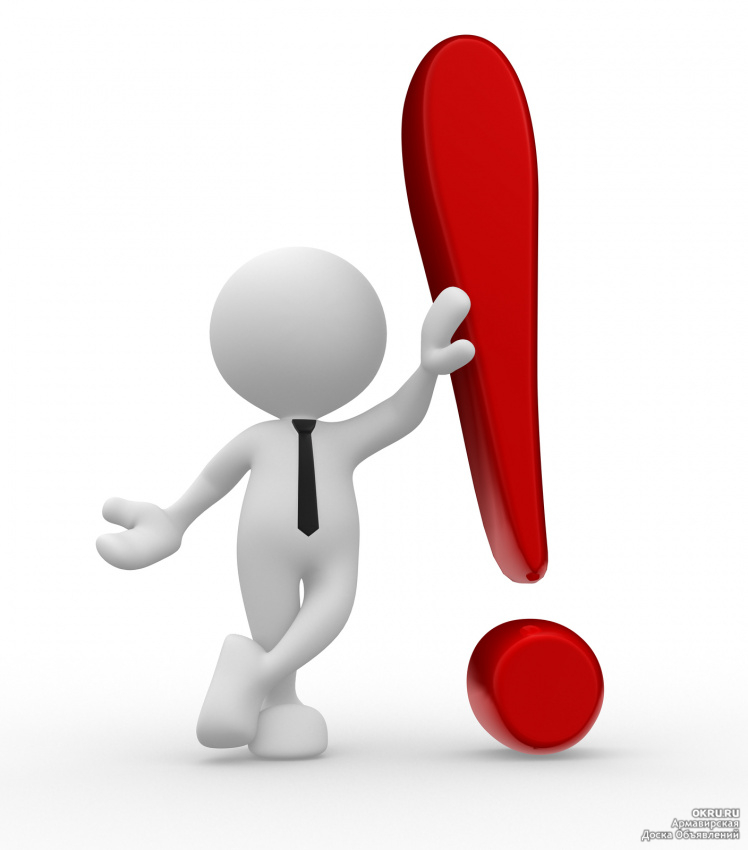 «Безвозмездные перечисления текущего, капитального характера государственным (муниципальным) учреждениям»
241, 281
Изменения в Справке (ф. 0503125)
11
Безвозмездная передача
Внутри ППО
Между ППО
140120251
140120241
140120281
п.29.1
п.29
Справка по
КОСГУ 251
Справка по коду счета 140120241
140120281
140110189
140110191(195)
140110189
140110191(195)
п.30.1
п.30
Справка по КОСГУ 189, 191(195)
Справка по коду счета 140110189
140110191(195)
Изменения в Справке (ф. 0503125)
12
Перечисления и фин.результат
120651561
120651661
130111810
130121810
130131810
п.31
п.31
Справка по коду счета 120651561
120651661
Справка по коду
КОСГУ 810
120711541
120721541
120731541
120551000
120561000
120711000
120721000
120731000
п.31
Справка по коду КОСГУ 541
п.31
130251831
п.31
Справка по дебету кода счета…
Справка по коду КОСГУ 831
Изменения в Справке (ф. 0503125)
13
Перечисления и фин.результат
120551561
120551661
130111710
130121710
130131710
п.32
п.32
Справка по коду счета 120551561
120551661
Справка по коду
КОСГУ 710
120711641
120721641
120731641
130111000
130121000
130131000
130251000
140140151
140140161
п.32
п.32
Справка по коду КОСГУ 641
Справка по кода счета…
Изменения в Справке (ф. 0503125)
14
Перечисления и фин.результат
140120251
140110151
140110161
п.32.1
п.31.1
Справка по коду счета 140120251
Справка по коду
счета 140110151,
140110161
Изменения в Справке (ф. 0503125)
15
Письмо МФ и ФК от 15.10.2019 №02-06-07/78962
Формирование Справки (ф.0503125) по состоянию на 01.11.2019

2. Формирование показателей граф 7 и 8 Справки (ф. 0503125) осуществляется с учетом следующих положений:
- недопустимости отражения кредиторской задолженности по счетам аналитического учета счетов 2 02 00000 00 0000 150 1 205 51 000 (2 02 00000 00 0000 150 1 205 61 000), 2 18 00000 00 0000 150 1 205 51 000;
- недопустимости отражения до отчетной даты на 01.01.2020 показателей по счету 2 18 00000 00 0000 150 1 205 61 000;
- при отражении показателей кредиторской задолженности по счету 2 19 00000 00 0000 150 1 205 51 000 информация о причинах наличия такой задолженности по невозвращенным остаткам межбюджетных трансфертов, предоставленных до 2019 года, раскрывается в Пояснительной записке.

3. При формировании показателей неденежных операций по безвозмездному получению НФА между ПБСами, подведомственными разным ГРБСам одного бюджета, а также между субъектами бюджетной отчетности разных бюджетов в 1-17 разрядах номера счета отражаются соответствующие коды классификации доходов бюджета с учетом положений пункта 13.1 Приказа № 132н.
[Speaker Notes: Представление Справок (ф. 0503125) по счетам 120551000, 120561000 осуществляется с указанием в 1 – 17 разряде номера счета бюджетного учета кодов (составных частей кодов) классификации доходов бюджетов в соответствии с приказом Минфина России от 08.06.2018 № 132н и с отражением отдельно показателей расчетов дебиторской и кредиторской задолженности  в графах 7 и 8 Справки (ф. 0503125) соответственно.]
16
Письмо МФ и ФК от 29.11.2019 №02-05-10/93160
1. Средства, подлежащие возврату в соответствии с пунктами 16 и 19 Правил №999 не являются штрафами

2. В соответствии с Приказом 132н возврат средств субсидии в доход федерального бюджета подлежит отражению по соответствующим кодам 000 2 19 00000 02 0000 150, 000 2 18 00000 01 0000 150 с детализацией 7-11, 14-17 разряда кода КДБ.

3. Если не эти коды был указаны при возврате – следует их уточнить!
17
Приказы Минфина от 16.05.2019
Инструкция 191н
Приказ 72н
Инструкция 33н
Приказ 73н
18
Изменения форм отчетности – основания
Приказы Минфина России от 28.12.2019
298н ☛ 157н
297н ☛ 162н
299н ☛ 174н
300н ☛ 183н
Внедрение СГС 2019 года
278н, 32н
Приказы Минфина России от 16 мая 2019
72н ☛ 191н
73н ☛ 33н
БК: бюджетная классификация 
132н, 209н
Отчет о финансовых результатах (ф.0503121) - 2019
19
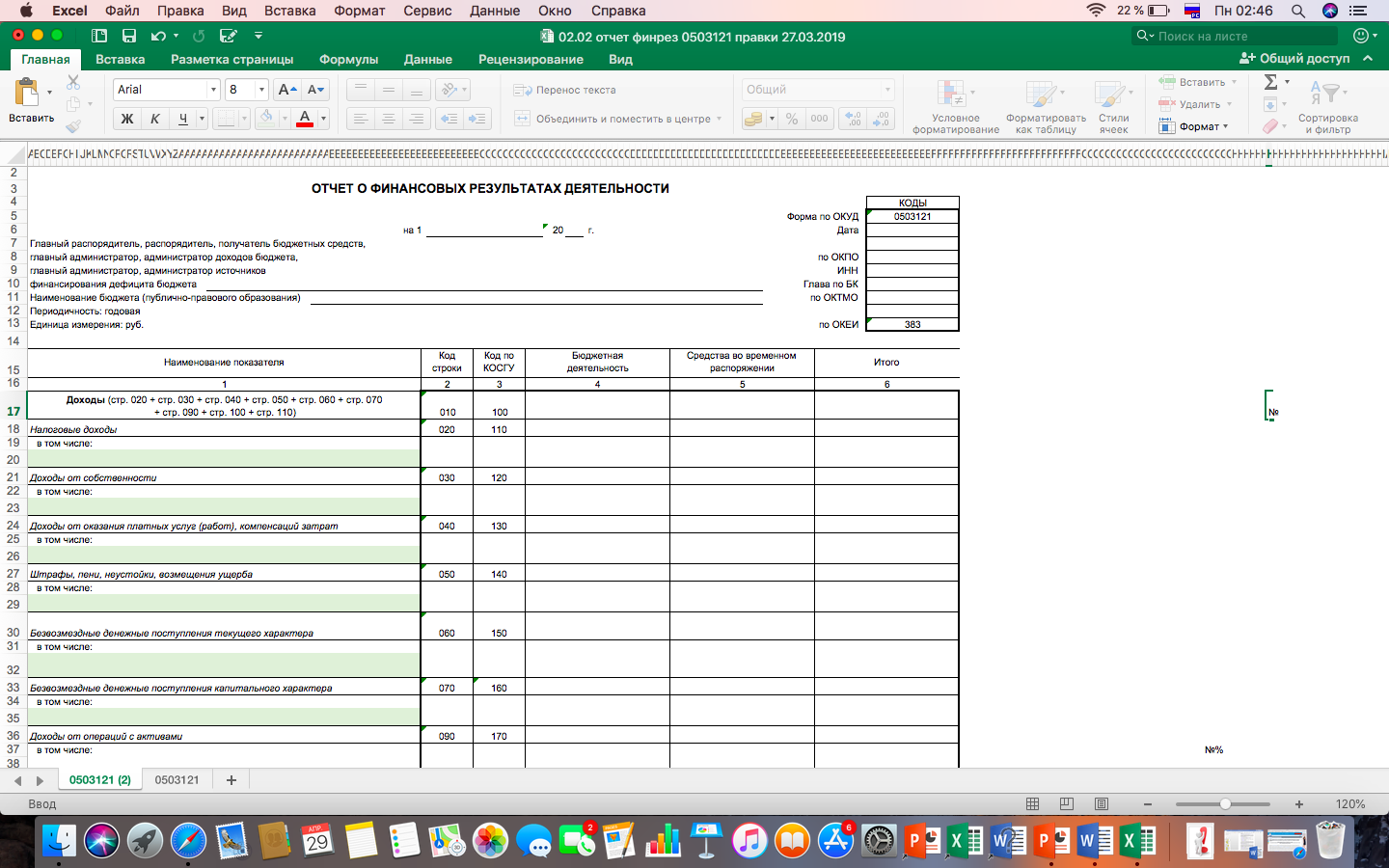 Новации в части КОСГУ
Отчет о финансовых результатах (ф.0503121) - 2019
20
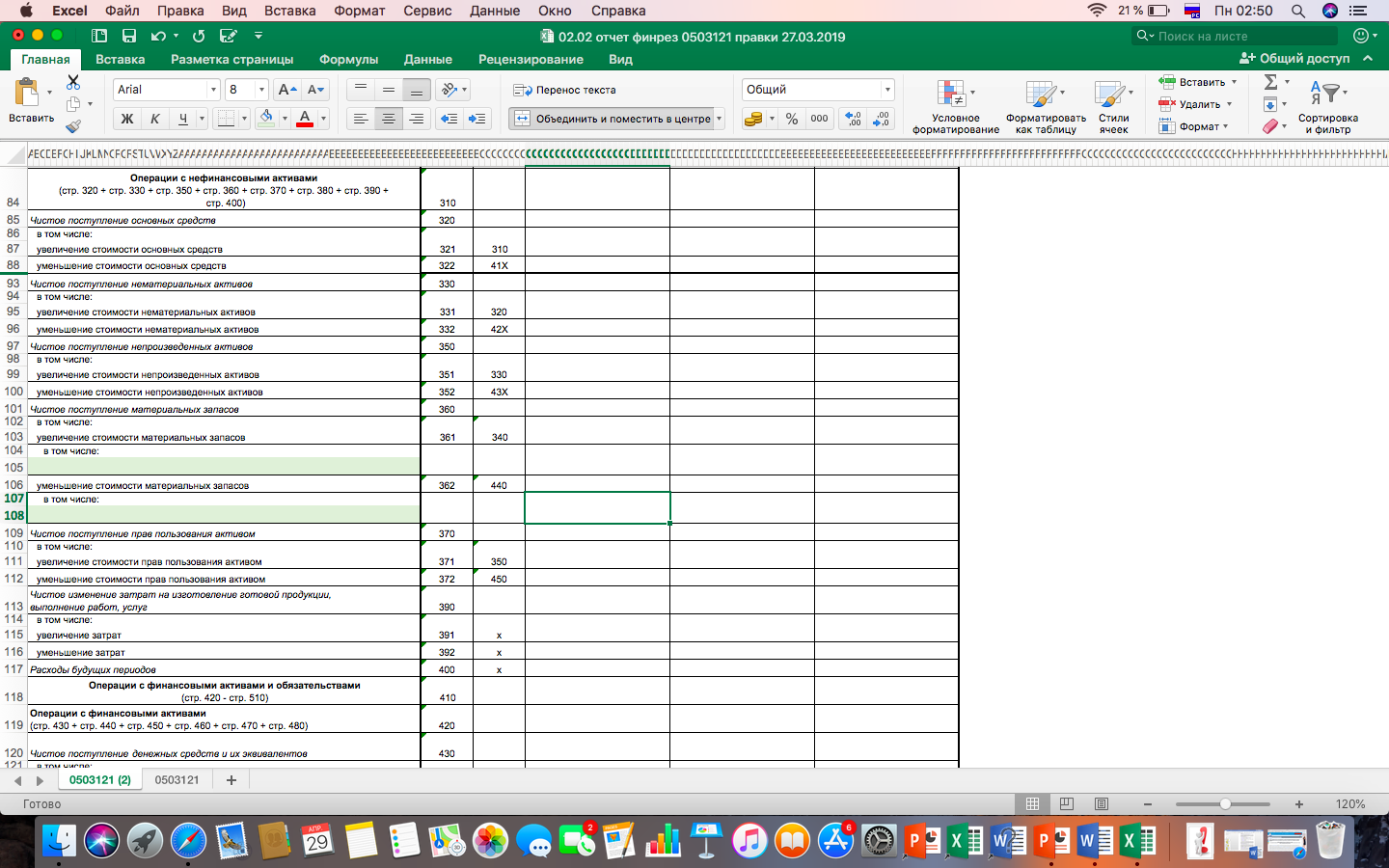 Детализация КОСГУ 540(640), 560(660), 550(650), 730(830)
не предусмотрена
Отчет о финансовых результатах (ф.0503721) - 2019
21
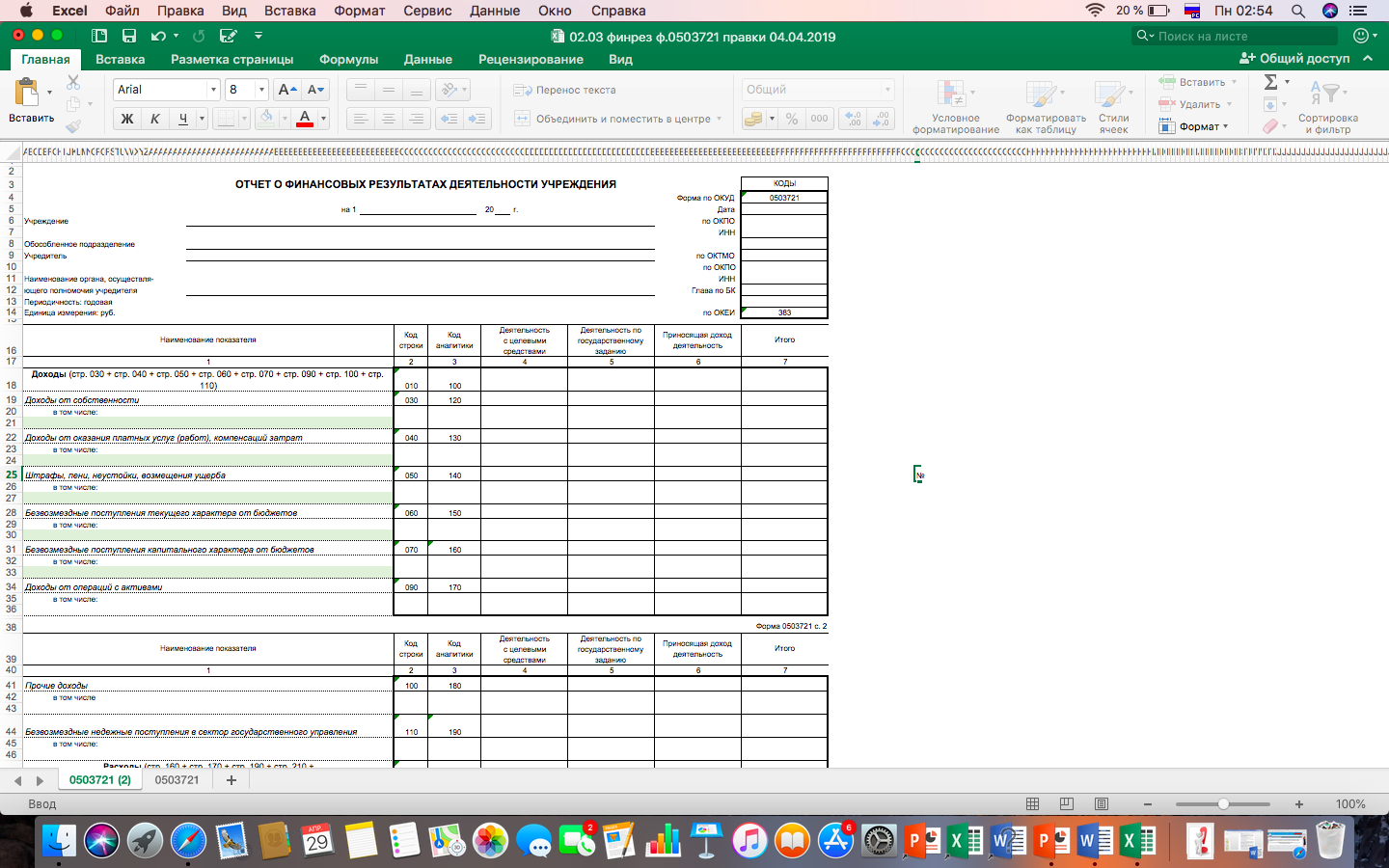 по строке 030 – сумма данных по соответствующим счетам аналитического учета счета 240110120 «Доходы от собственности» за минусом начисленных за счет этого дохода (по дебету счета 240110120 «Доходы от собственности») сумм налога на добавленную стоимость;
по строке 040 – сумма данных по соответствующим счетам аналитического учета счета 040110130 «Доходы от оказания платных услуг (работ), компенсаций затрат», за минусом начисленных за счет этого дохода (по дебету счета 040110130 «Доходы от оказания платных услуг (работ), компенсаций затрат») сумм налога на добавленную стоимость;
Отчет о финансовых результатах (ф.0503721) - 2019
22
НДС
1. Начислены доходы от операционной аренды в момент заключения договора (1200 руб. - 12 мес.)
Дт ХХХХ 0000000000120 2 205 21 56Х			14 400 руб. с НДС
Кт ХХХХ 0000000000120 2 401 40 121

2. Начислены доходы от операционной аренды за месяц (расчетный период)
Дт ХХХХ 0000000000120 2 401 40 121			1 200 руб. с НДС
Кт ХХХХ 0000000000120 2 401 10 121

3. Начислен НДС с суммы реализации за месяц (расчетный период)
Дт  ХХХХ 0000000000120 2 401 10 121			200 руб.
Кт ХХХХ 0000000000180 2 303 04 731

4. Уплата НДС в бюджет
Дт ХХХХ 0000000000180 2 303 04 831		       200 руб.
Кт 0000 0000000000000 2 201 11 610
Уменьшение з/счета 17 по КОСГУ 189
Отчет о финансовых результатах (ф.0503721) - 2019
23
НДС
+ Отчет по плану ФХД (0503737) 
Доходы
Иные доходы (АнКодПодвидаДох 180)
+ Отчет по ДДС (0503723)
Поступления по текущим операциям
Иные текущие поступления (строка 1200)
Иные доходы (строка 1202, КОСГУ 189)
24
Операционная аренда
Счет 0 205 20 000 «Доходы от собственности»
205.20
Забаланс 25
Арендодатель
210.05
Забаланс 26
25
Порядок применения КОСГУ
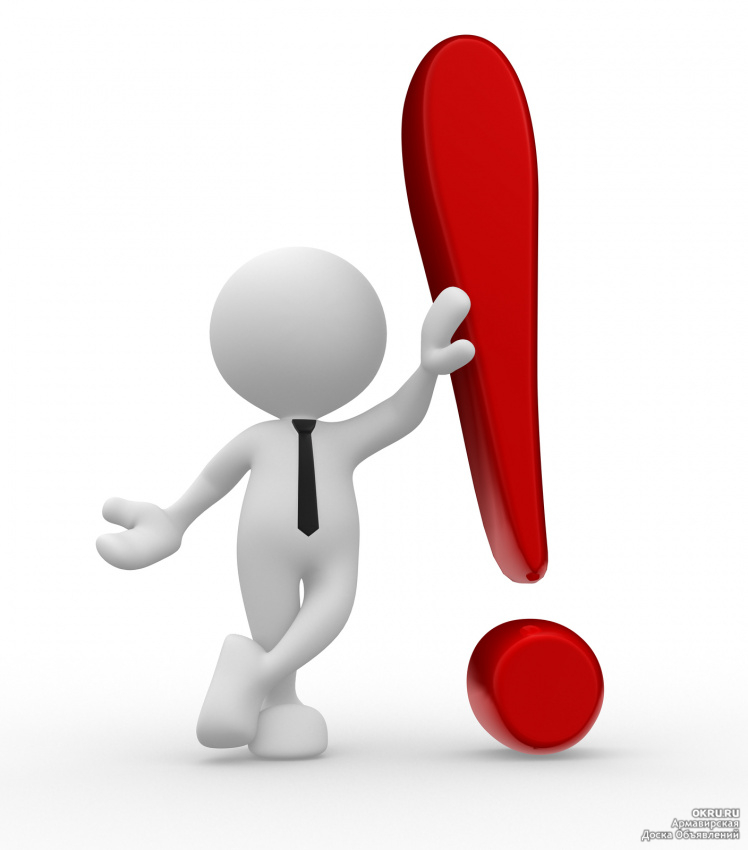 199
Излишки при инвентаризации (кроме ДД – 189), изменение кадастровой стоимости, неразграниченные земли
* От СГУ и ОГС
Счет 1 103 00 000
«Непроизведенные активы»
26
Первоначальное признание в учете земельных участков (на праве постоянного (бессрочного) пользования)
Дт 0 103 11 330        Кт 0 401 10 195
Обеспечение актуализации кадастровой стоимости земельного участка (при ее изменении) (Существенное событие!)
Дт 0 103 11 330        Кт 0 401 10 176 (при увеличении)
Дт 0 401 10 176        Кт 0 103 11 430 (при уменьшении)
Возврат земельных участков, в том числе расположенных под объектами недвижимости, право, на которые в соответствии с законодательством РФ прекращено право постоянного (бессрочного) пользования
 Дт 0 401 10 195    Кт 1 103 11 430  (обратная корреспонденция!)
[Speaker Notes: 040110195 "Доходы от безвозмездных неденежных поступлений капитального характера от сектора государственного управления и организаций государственного сектора"
176 - финансовый результат от оценки финансовых и нефинансовых активов и обязательств, в том числе: основных средств, нематериальных активов, непроизведенных активов, материальных запасов;]
Основные ошибки и недостатки
27
Учет недвижимости
Счет 101
Получено до вступления в силу ФЗ
Счет 106
Счет 01
Введено в эксплуатацию, гос.регистрации нет
Передающая сторона – право прекращено
Принимающая сторона – право зарегистрировано после 1 января отчетного года, но до даты представления отчетности
Существенное событие!!!
Счет 101 (принимающая сторона)
Нельзя! 
Счет 101 (принимающая сторона)
Передающая сторона – право прекращено
Принимающая сторона – право не зарегистрировано
Орган, уполномоченный на управление имуществом казны – счет 1 108 00 000 «Нефинансовые активы имущества казны»
28
Отчет о финансовых результатах
ГЗ – доходы с условием!!!
0503128
0503730
0503721
0503769
Отчетность
за 2018 год
500-е счета
Балансовые счета
* Без 500-х счетов
29
0503723
0503737
0503769
0503123
0503127
0503128
0503169
Отчетность
за 6мес. 2019 года
4 205 31 000
4 401 40 131
1 206 41 000
* Без 500-х счетов
30
Отчет о финансовых результатах
0503110
0503121
0503123
0503127
0503128
0503130
0503169
0503710
0503721
0503723
0503730
0503737
0503769
* без 500-х счетов
** новое в 162н
Отчетность
за 12мес.2019 года
31
Отчет о финансовых результатах
32
СГС «Доходы»
Субсидии БУ и АУ
Какой документ (начислить доход,
зачесть аванс)?
В какой сумме признать доход (расход)?
В какой момент времени?
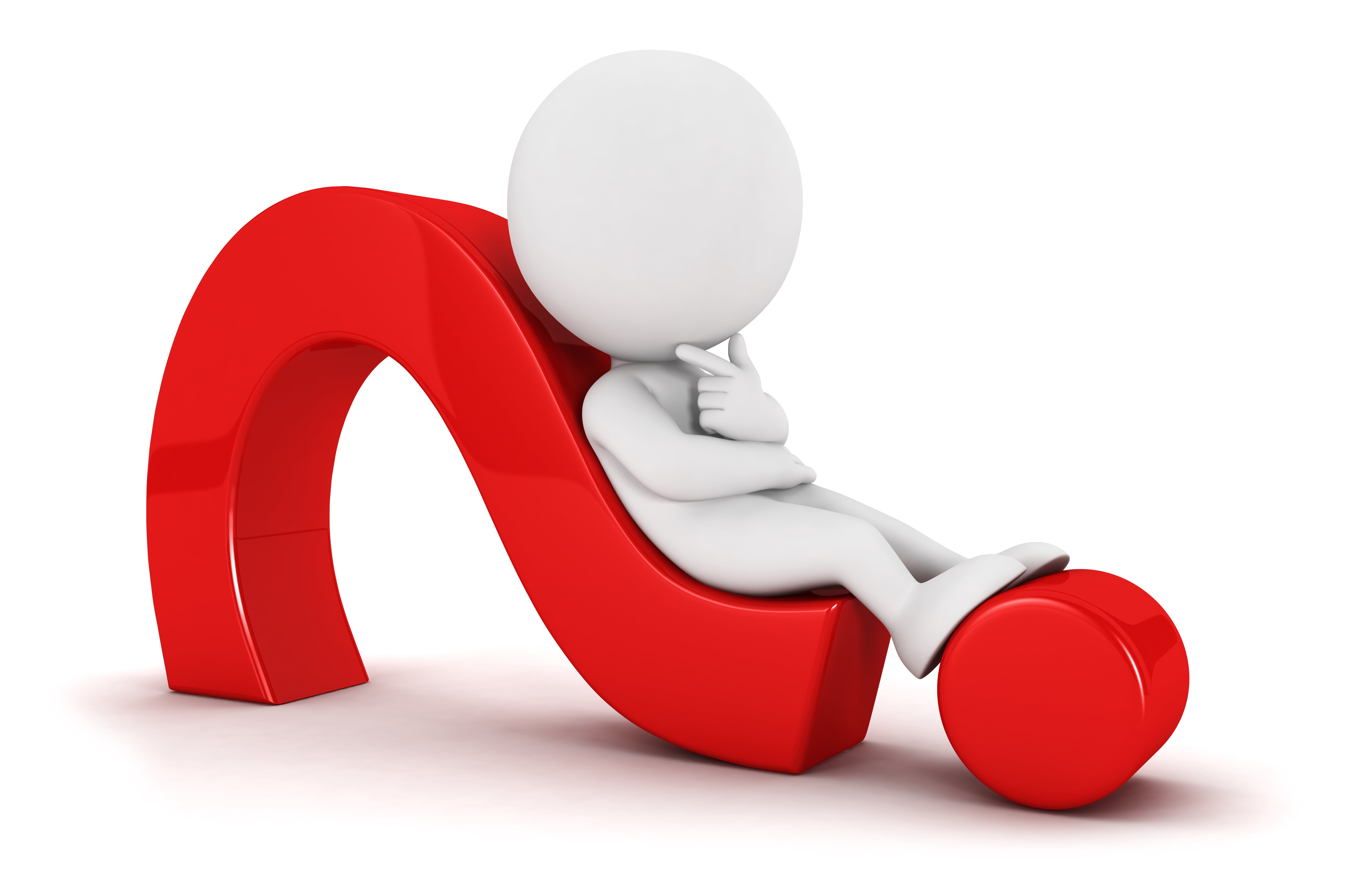 33
Отчет о финансовых результатах
34
1. Информация о достижении значений результатов использования Субсидии и обязательствах, принятых в целях их достижения
1. Информация о достижении значений результатов использования Субсидии и обязательствах, принятых в целях их достижения
35
1. Информация о достижении значений результатов использования Субсидии и обязательствах, принятых в целях их достижения
36
Типовые соглашения
37
Приказ 269н (МБТ из ФБ) ✑ Приказ 156н

вступает в силу с 1 марта 2020 года

и  применяется при заключении соглашений
(дополнительных соглашений к ранее заключенным соглашениям)

между главными распорядителями средств федерального бюджета как получателями средств федерального бюджета и высшими исполнительными органами государственной власти субъектов Российской Федерации,

начиная с заключения соглашений (дополнительных соглашений к ранее заключенным соглашениям)

на 2021 год 

Письмо МФ от 03.12.2019 №09-10-7/93963
38
Отчет о движении денежных средств (ф.0503123) - новая
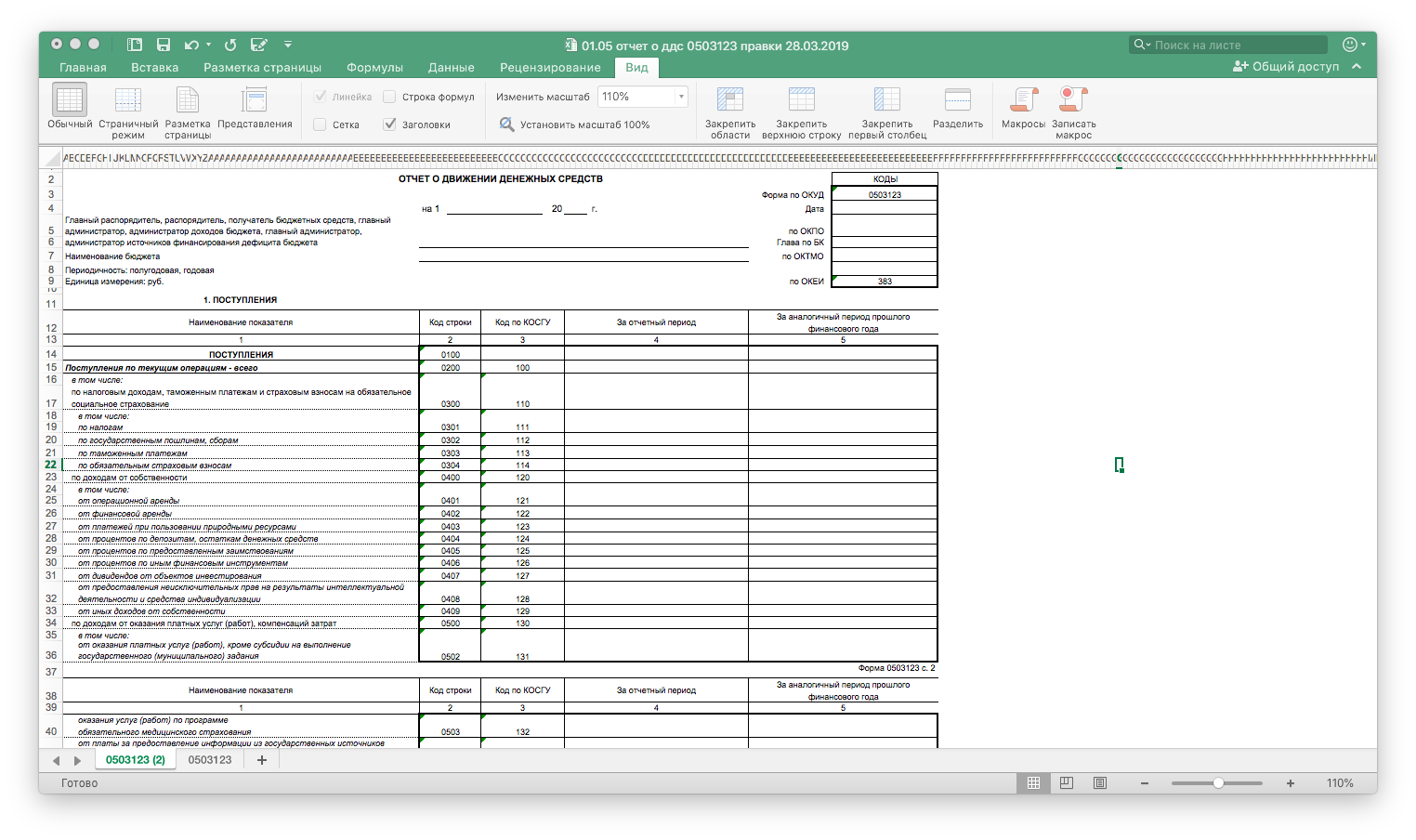 Новации в части КОСГУ + СГС
Аналогичный период по сопоставимым показателям!
Отчет о движении денежных средств
39
40
Отчет о движении денежных средств (ф.0503123) - новая
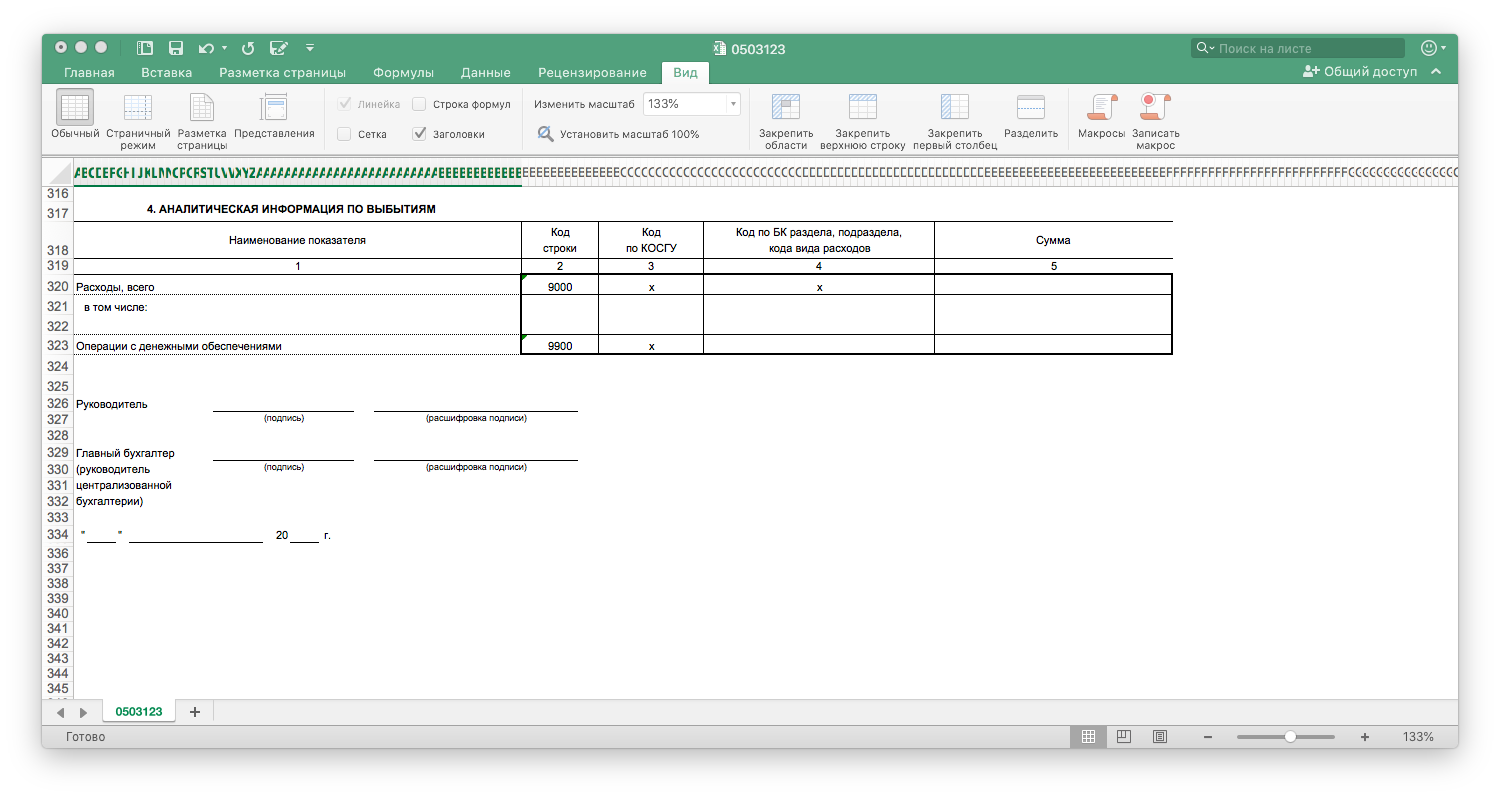 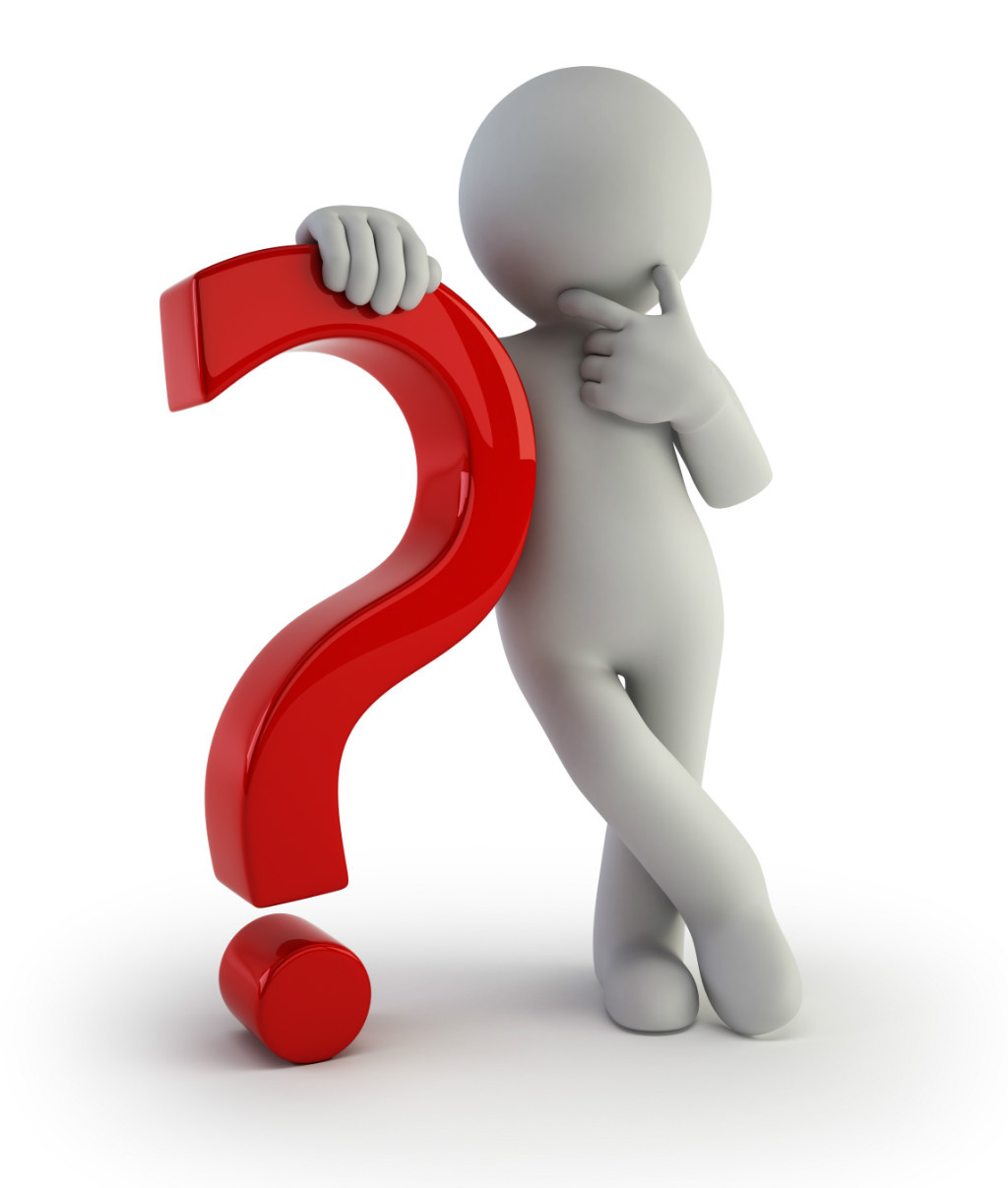 Что изменилось в разделе 4 Отчета о ДДС (0503123)?
КОСГУ 510 - поступления государственных (муниципальных) бюджетных, автономных учреждений от возврата дебиторской задолженности прошлых лет 

КОСГУ 610 - возврат остатков субсидий (грантов) прошлых лет, в том числе возврат субсидии на финансовое обеспечение выполнения государственного (муниципального) задания в объеме, который соответствует показателям государственного (муниципального) задания, которые не были достигнуты (с учетом допустимых (возможных) отклонений), в случае, если государственное (муниципальное) задание является невыполненным
41
Справка по заключению счетов (ф.0503710)
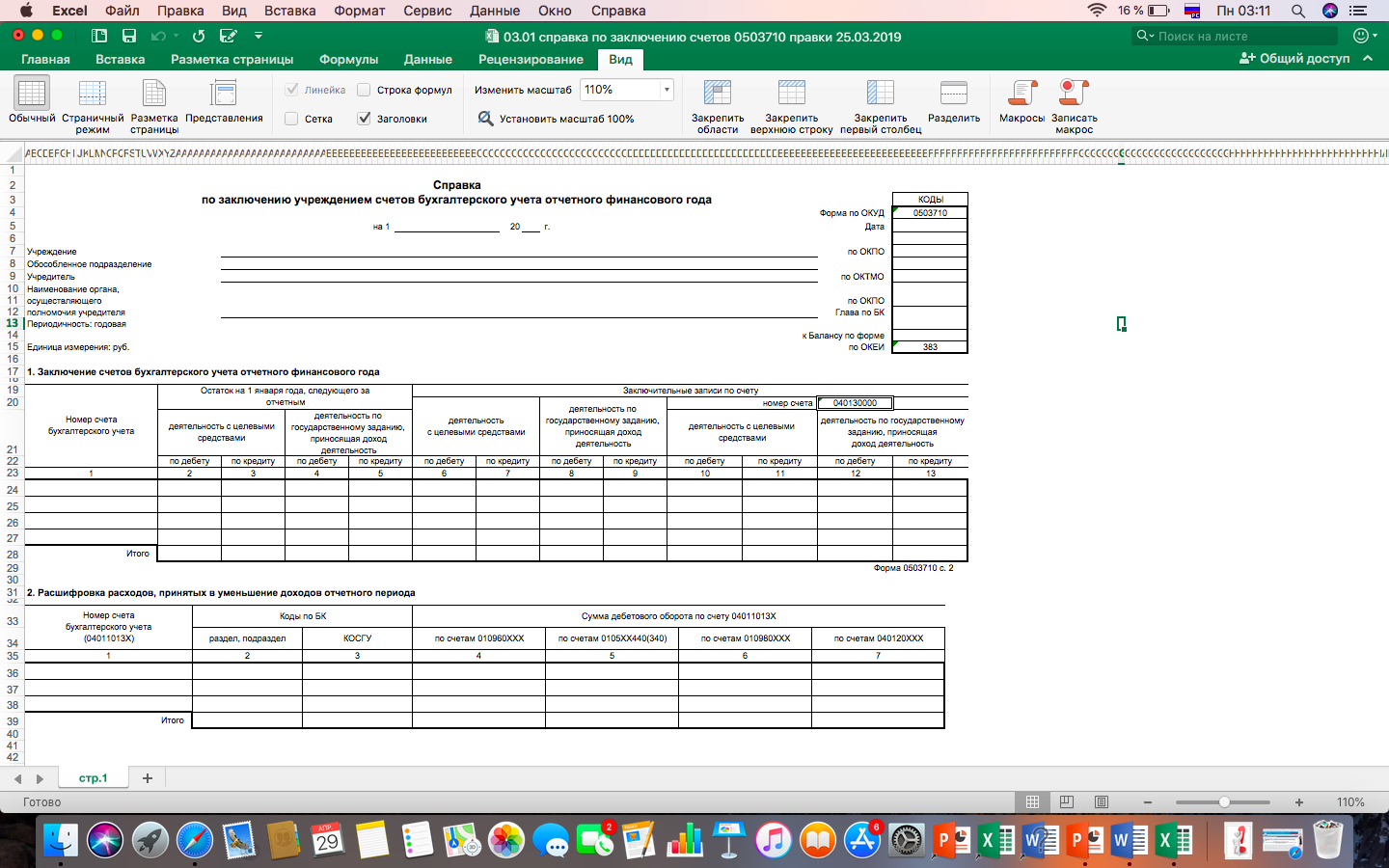 Раздел 2 для раскрытия информации
по Дт 401.10 и Кт 109: добавление новых счетов
42
Справка по заключению счетов бюджетного учетаотчетного финансового года ф. 0503110, 0503710
Расшифровка расходов, принятых в уменьшение доходов  отчетного периода
0 109 60 ХХХ
0 109 80 ХХХ
0 401 20 2ХХ
0 105 ХХ ХХХ
0 401 10 13Х
Раздел, подраздел
Приказ 132н
Код аналитики по доходам Приказ 132н
Раздел, подраздел Приказ 132н, 
Код КОСГУ Приказ 209н

к счету 109, 401 20…
Код КОСГУ Приказ 209н
43
Справка по заключению счетов бюджетного учетаотчетного финансового года ф. 0503110, 0503710
Раздел 2 Справки ф.0503710
Примеры некорректного заполнения
не заполнялся Р,ПР по счету х109ххххх
не заполнялся Р,ПР по счету х4011013х
не заполнялся Р,ПР по счету х4011013х, х109ххххх
не заполнялся код аналитики в счете х4011013х
44
Справка по заключению счетов бюджетного учетаотчетного финансового года ф. 0503110, 0503710
Раздел 2 Справки ф.0503710
Примеры некорректного заполнения
не заполнялся КОСГУ по счету х40110ххх
не заполнялся код аналитики по счету х40110131
отражались некорректные коды аналитики и коды КОСГУ по счету х40110131
отражался код КОСГУ вместо кода аналитики
отражался код целевой статьи
отражался укрупненный код Р,ПР
отражался укрупненный код  КОСГУ
45
Справка по заключению счетов бюджетного учетаотчетного финансового года ф. 0503110, 0503710
Раздел 2 Справки ф.0503710
Примеры некорректного заполнения
Отражался некорректный код вида деятельности
вместо кода аналитики по доходам отражались коды видов расходов
отражались несуществующие разделы, подразделы или не отражались совсем
46
Сведения о дебиторской и кредиторской задолженности (ф.0503169, 0503769)
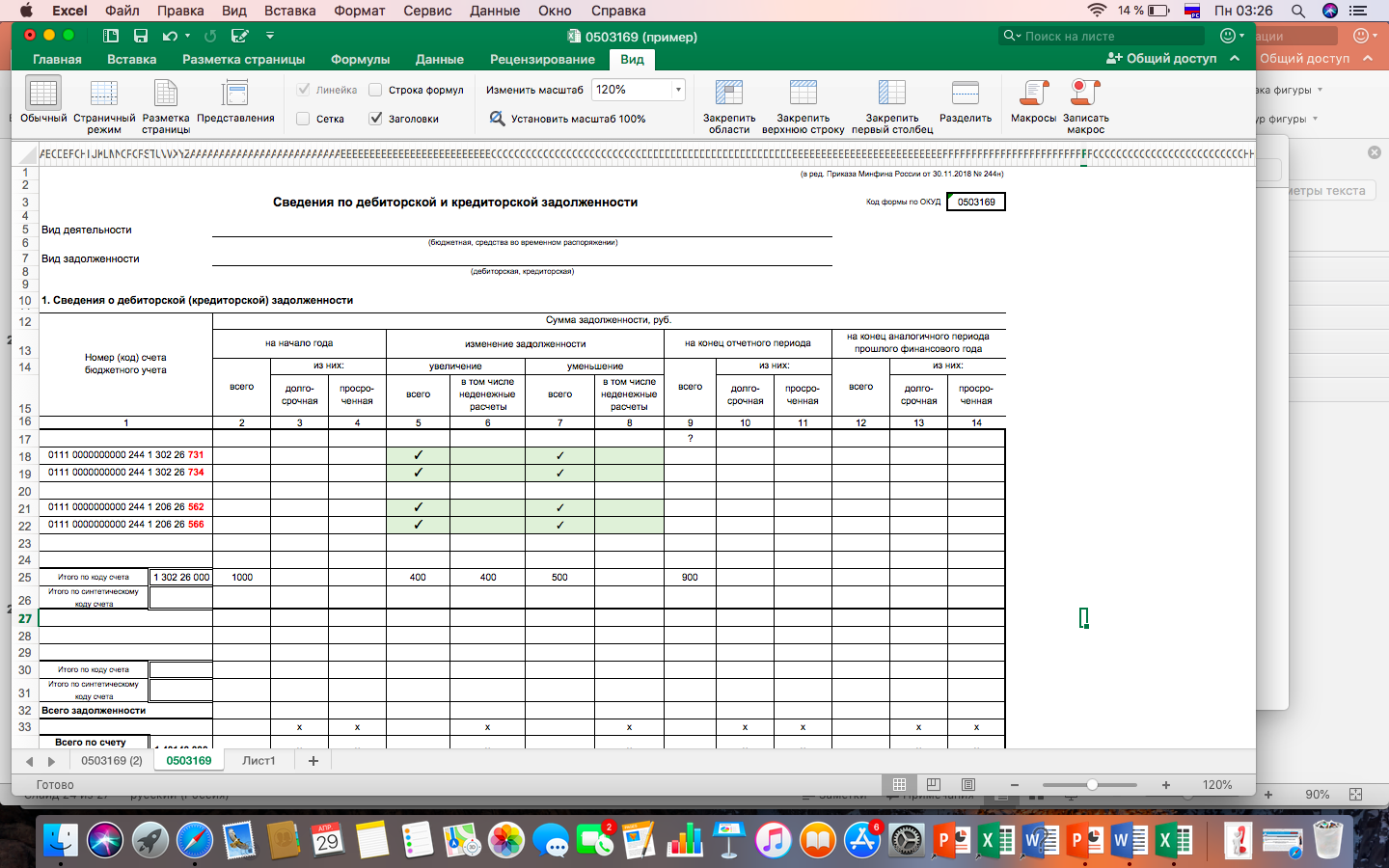 Раскрытие информации по КИСЭ
Всегда КОСГУ увеличения (56Х, 73Х)!
47
Сведения о дебиторской и кредиторской задолженности (ф.0503169, 0503769) годовая!!!
1. Дебиторская задолженность
2. Кредиторская задолженность
48
Отчет об исполнении плана ФХД (ф.0503737)
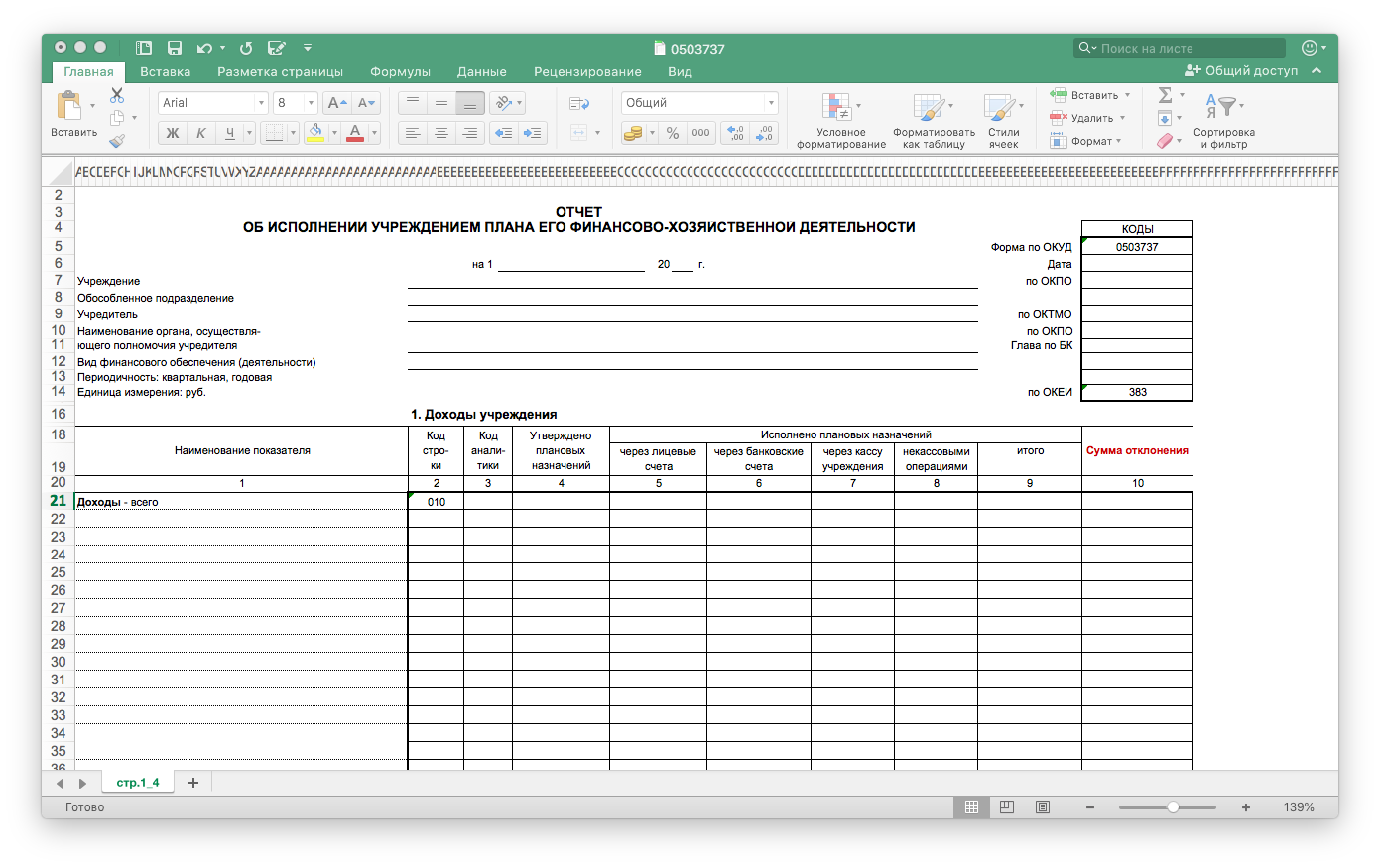 Не исполнено плановых назначений ☞ Сумма отклонения
49
Сведения о результатах деятельности (ф.0503762)
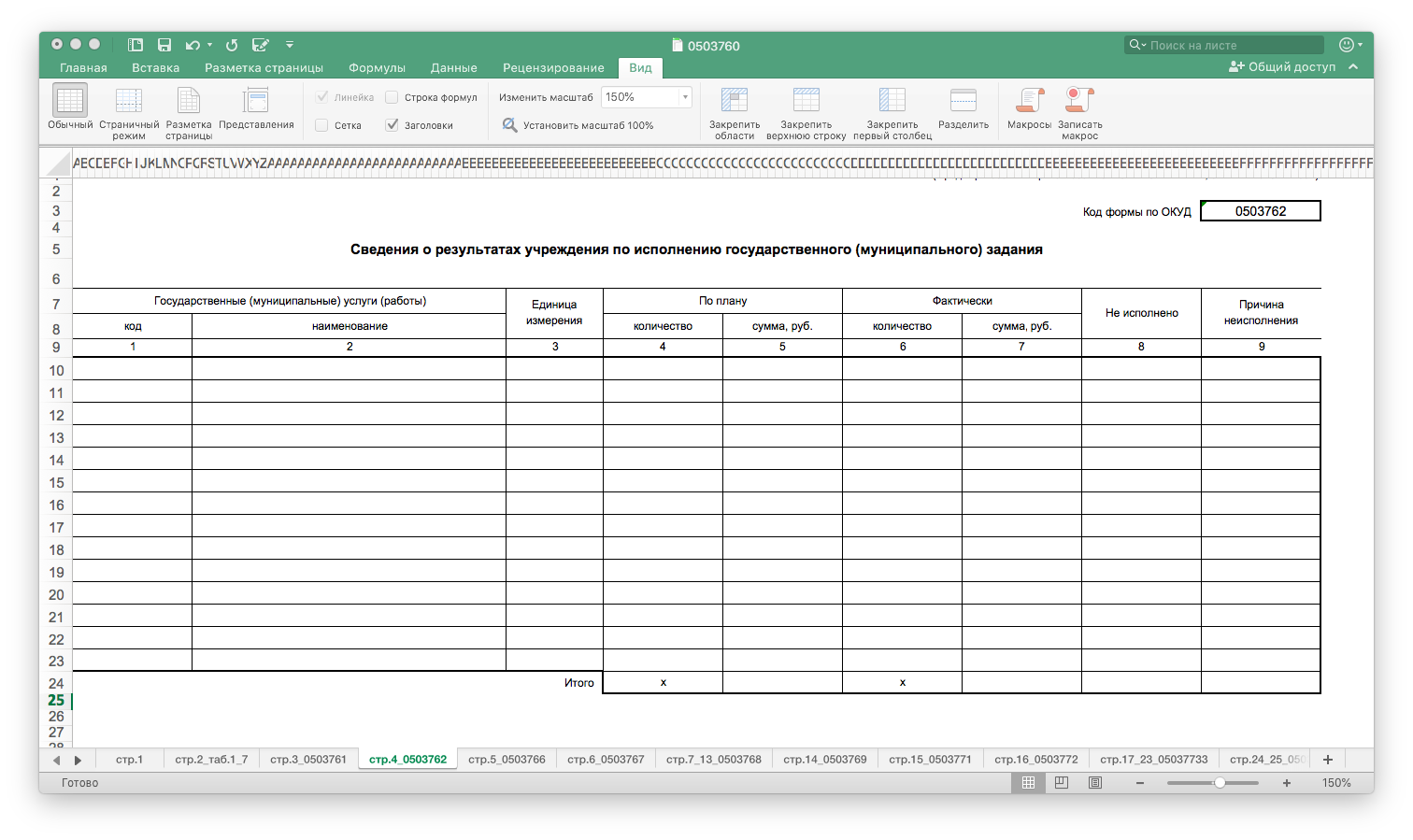 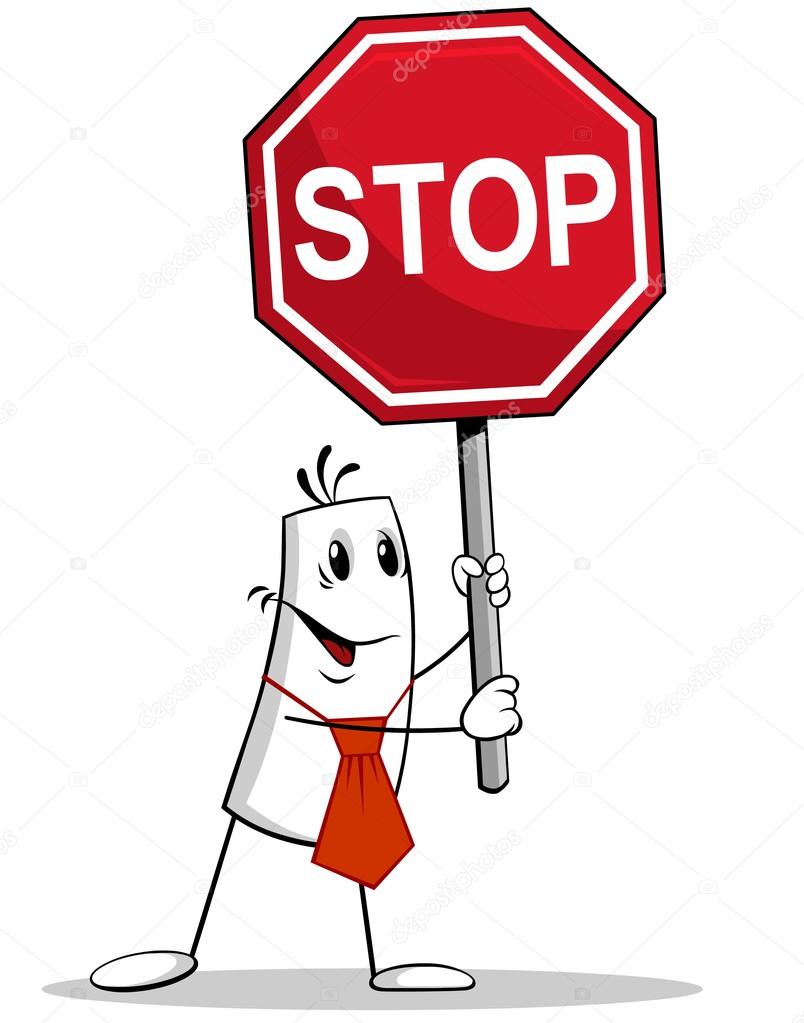 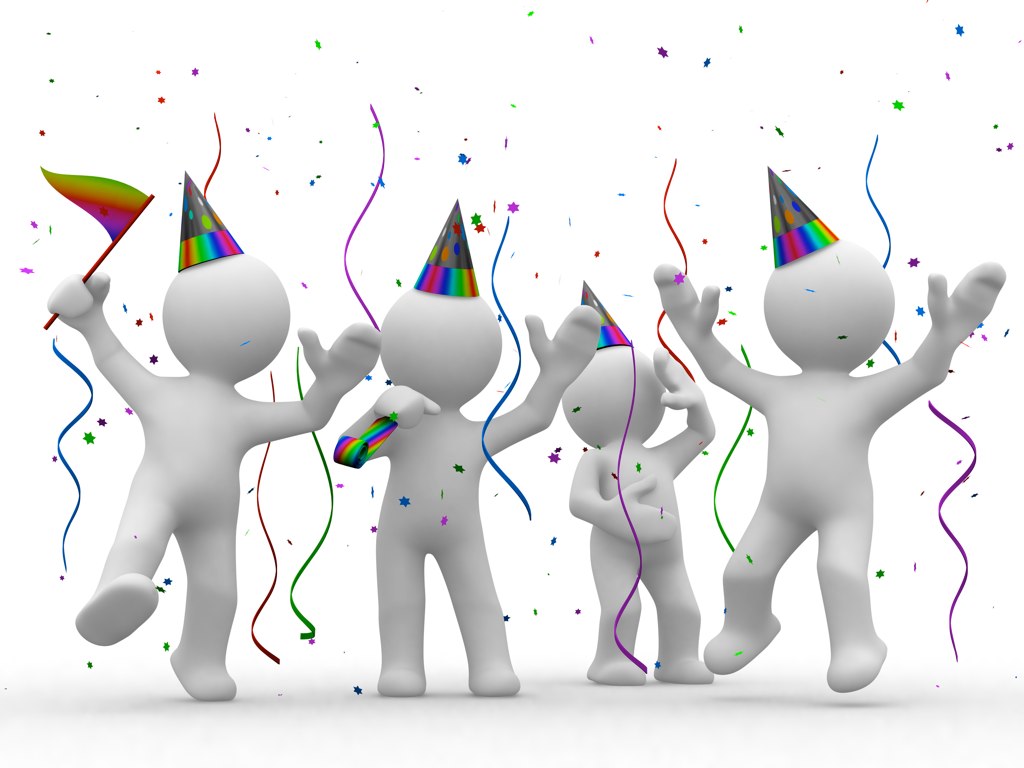 50
Приказы Минфина
Инструкция 191н
Приказ 131н
от 20.08.2019
Зарегистрирован в Минюсте
Инструкция 33н
Приказ 166н
от 16.10.2019
Находится на регистрации в Минюсте
51
191н - №131н от 20.08.2019
Национальные проекты
Общие положения
Уточнения
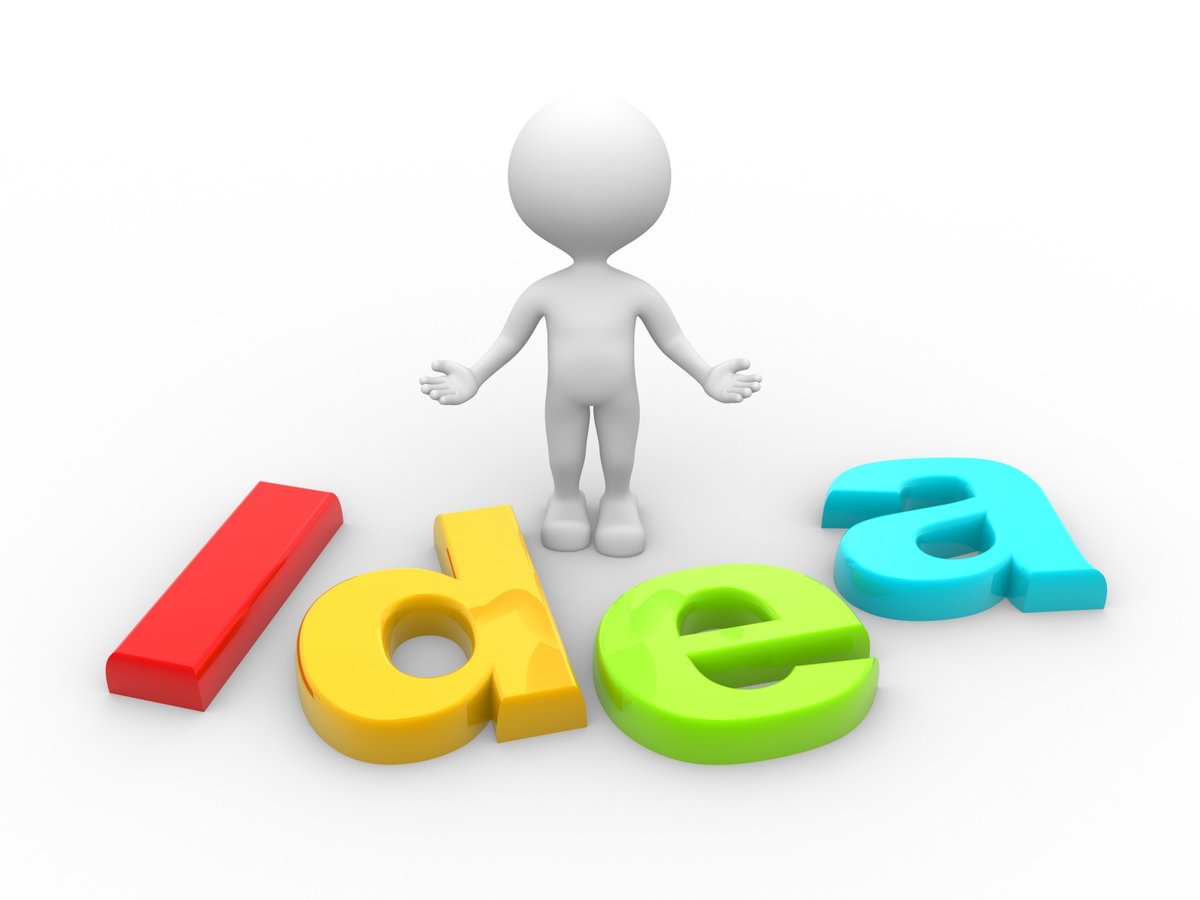 191н - №131н от 20.08.2019
52
191н - №131н от 20.08.2019
53
191н - №131н от 20.08.2019
54
Последняя бюджетная отчетность
191н - №131н от 20.08.2019
55
191н - №131н от 20.08.2019
56
[Speaker Notes: Раскрытие информации об активах, обязательствах, иных объектах бухгалтерского учета в Промежуточном ликвидационном балансе и прилагаемых к нему материалах (отчетах и Пояснительной записке (ф.0503160) осуществляется в целях обеспечения работы ликвидационной комиссии реорганизуемого (ликвидируемого) субъекта бюджетной отчетности.]
191н - №131н от 20.08.2019
57
+ передаточный акт
191н - №131н от 20.08.2019
58
Последняя бюджетная отчетность – кто?
в консолидированную бюджетную отчетность, формируемую по периметру консолидации в который входит созданный в результате реорганизации в форме слияния субъект бюджетной отчетности
в консолидированную бюджетную отчетность, формируемую по периметру консолидации, включающему субъект бюджетной отчетности, к которому присоединяется реорганизуемый бюджетной отчетности
в консолидированную бюджетную отчетность, формируемую по периметру консолидации в который входил реорганизуемый (ликвидируемый) субъект бюджетной отчетности
Присоединение
Разделение, ликвидация
Слияние
Изменения в НПА по отчетности
59
60
СПАСИБО ЗА ВНИМАНИЕ!